Introduction to Health Inequalities in Wandsworth
Mary Idowu – Deputy Director for Wandsworth Place Partnership

13th October 2022
1
What are Integrated Care Systems?
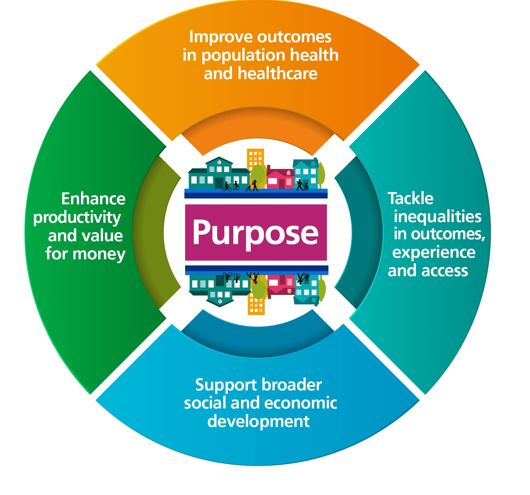 Integrated Care Systems are partnerships of organisations that come together to plan and deliver joined up health and care services to improve the lives of people in their area. They will be responsible for how health and care is planned, paid for and delivered.
ICSs have four key purposes:
improving outcomes in population health and healthcare
tackling inequalities in outcomes, experience and access
enhancing productivity and value for money
supporting broader social and economic development
2
[Speaker Notes: https://www.who.int/health-topics/social-determinants-of-health#tab=tab_1]
SW London Integrated Care System
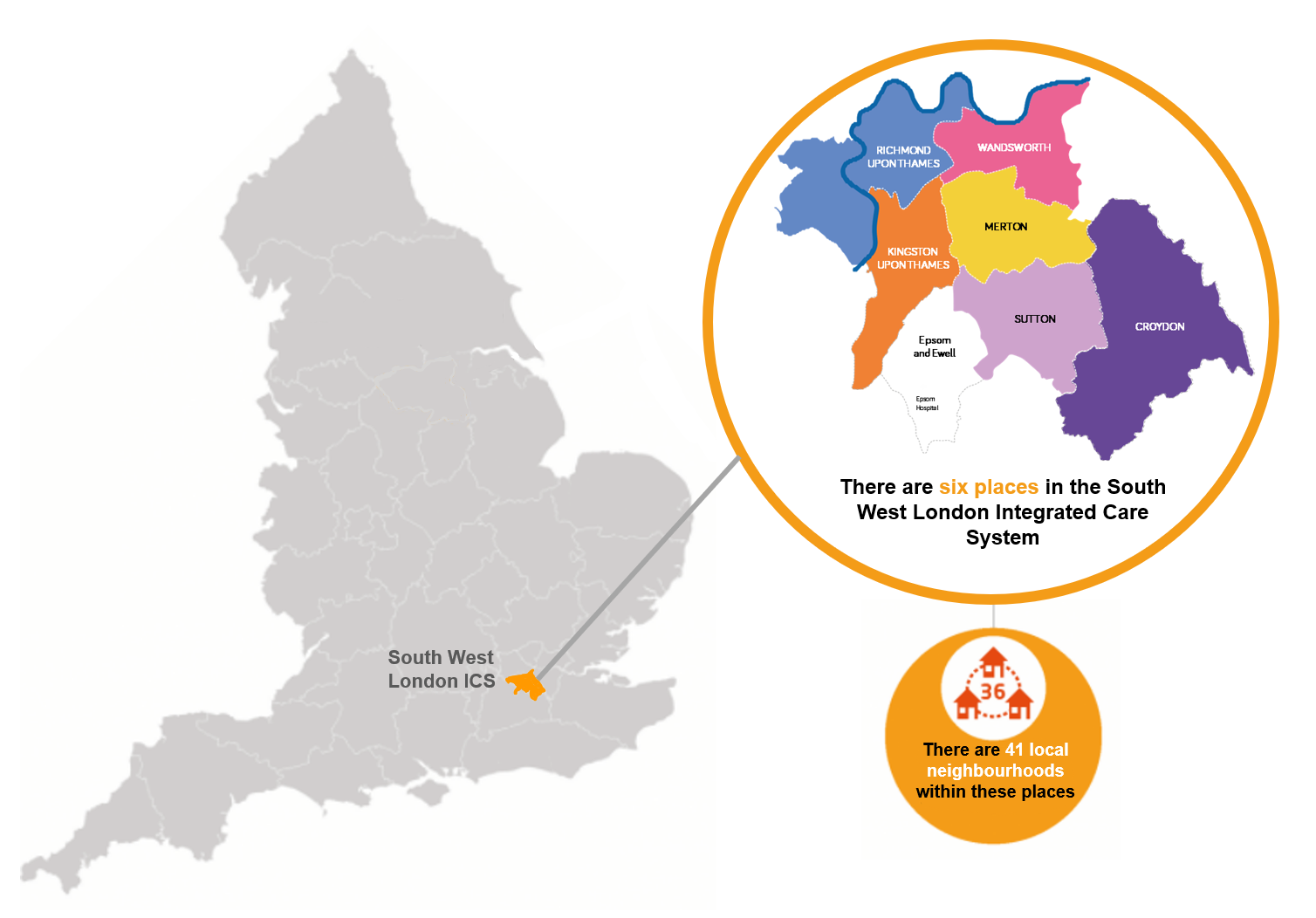 South West London Health and Care Partnership was granted Integrated Care System status in 2020, and on 1 July 2022 we will take on statutory responsibilities. 

We bring together NHS organisations, local councils, Healthwatch, charities, community and voluntary organisations to improve local health and care services and to improve the health and wellbeing of local people.

Our ICS is made up of six ‘places’ – Croydon, Kingston, Merton, Richmond, Sutton and Wandsworth.

Since we were set up in 2018, we have developed better and more convenient services, invested in keeping people healthy and out of hospital and set shared priorities for the future through our local health and care plans for each borough.
3
[Speaker Notes: https://www.who.int/health-topics/social-determinants-of-health#tab=tab_1]
Wandsworth Place Partnership
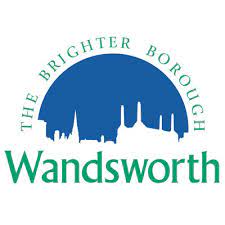 Partners:
Battersea Healthcare CIC (GP Federation)
Central London Community Healthcare NHS Trust
Healthwatch Wandsworth
South West London and St George’s Mental Health NHS Trust 
South West London Integrated Care System
St George’s University Hospitals NHS Foundation Trust
Wandsworth Borough Council
Wandsworth Care Alliance
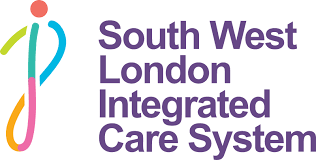 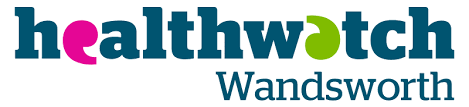 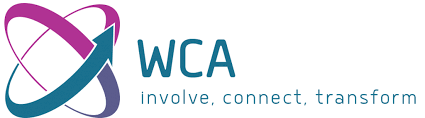 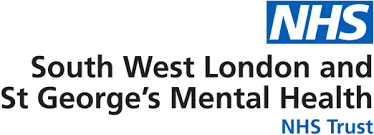 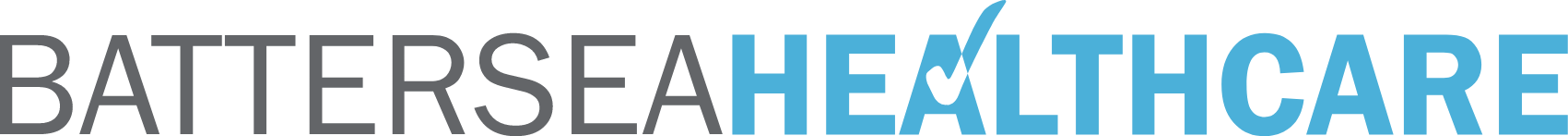 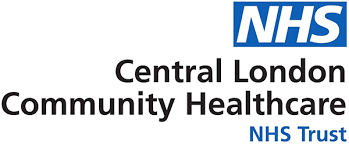 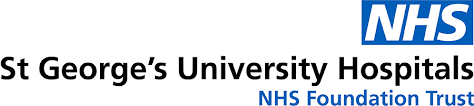 4
What are health inequalities?
Health inequalities are unfair and avoidable differences in health across the population, and between different groups within society.
5
What factors influence your health?
The broad social and economic circumstances can influence health
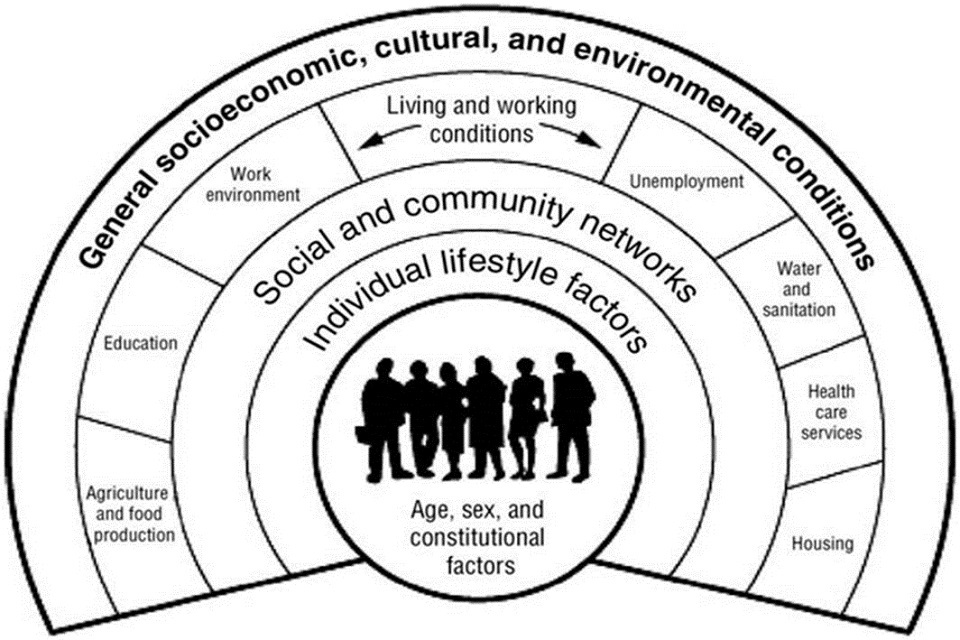 6
[Speaker Notes: https://www.who.int/health-topics/social-determinants-of-health#tab=tab_1]
Impact of health inequalities
Health inequalities is complex
We want a fair and equitable society, so people in Wandsworth can live a healthy lifestyle
We want to prevent health conditions and deaths where it is avoidable

Some sobering examples of health inequalities
[Speaker Notes: https://www.centreformentalhealth.org.uk/publications/mental-health-inequalities-factsheet
https://www.health.org.uk/evidence-hub/money-and-resources/income/relationship-between-income-and-healthy-life-expectancy-by-neighbourhood]
How are we tackling this?
We can’t do this alone! We’re working with partners as an integrated care system e.g. councils, NHS Trusts, voluntary sector, patient representatives (and more)
NHS Core20PLUS5 
Core20 - Focus on people in most deprived areas parts of England (20% most deprived)
PLUS – Other groups impacted by health inequalities e.g. homeless, travellers,
5 – Focus on areas Maternity, Severe mental illness, Chronic respiratory disease, Early cancer diagnosis, Hypertension 
Wandsworth Health and Care Plan
Data – working with analysts to understand where there are inequalities in localities
Primary care networks (PCNs) - Tackling neighbourhood inequalities
Prevention – healthy lifestyle (diet, physical activity, wellbeing), early diagnosis so that we can prevent illnesses or treat earlier and prevent severe conditions
‘Strategic engagement’ – Thinking Partners Forum is a forum with membership across the VSCE and patient groups with the aim of bringing together our community to share insights, good practice and network with the overall objectives of system influence.
Engagement - e.g. health champions, connectors
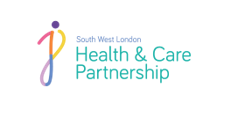 In partnership with
Remaining80 (335k population)
WANDSWORTH
Core20 (76k population)
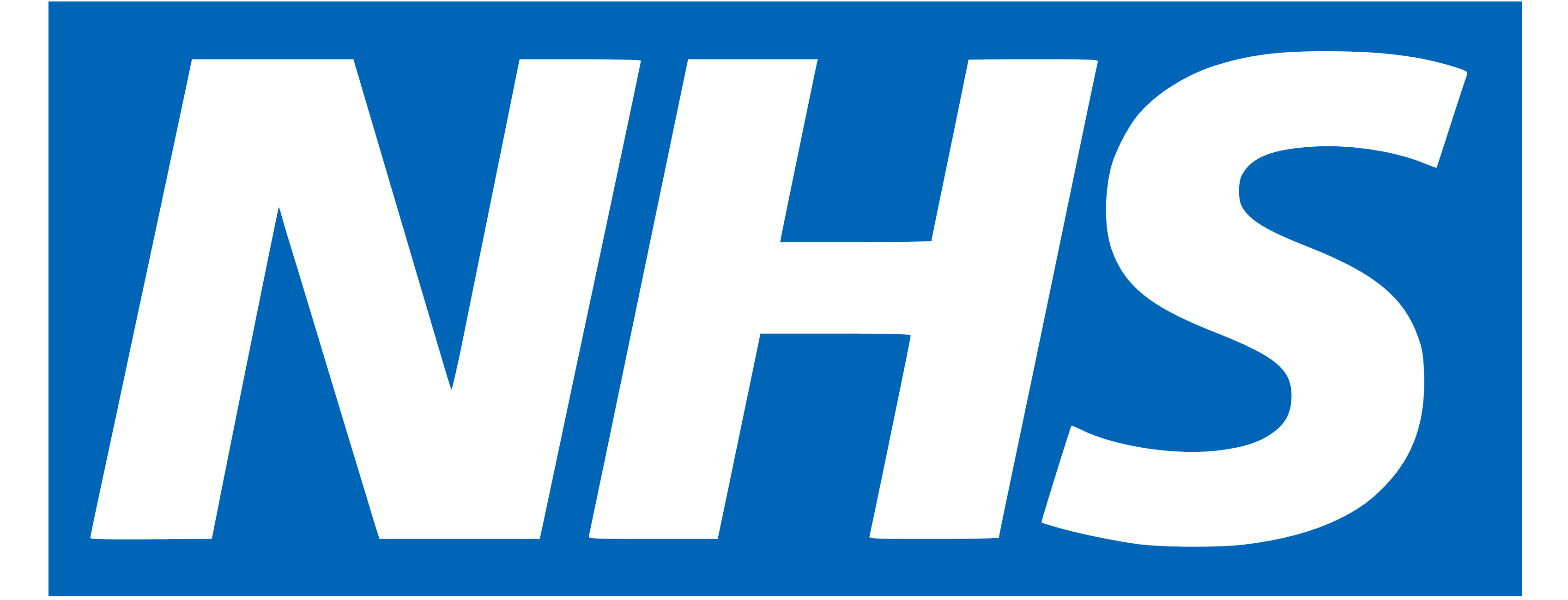 Sample 4
Age
82|84
Life Expectancy
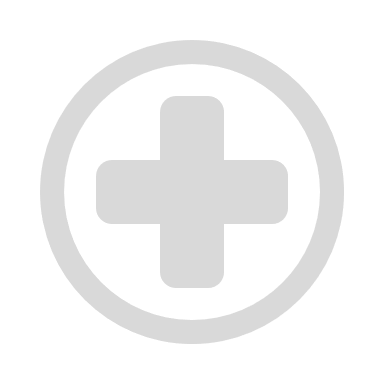 64|68
Healthy Life Expectancy
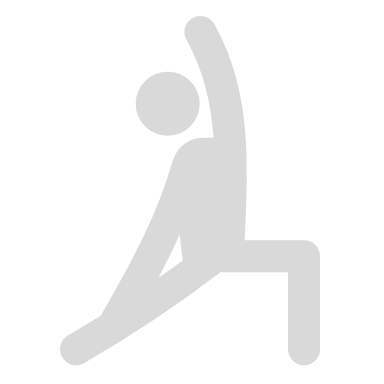 Ethnicity
14%|11%
Asian
12%|10%
Other
52%|71%
White
22%|8%
   Black
4 in 10 are in C20
1.5 in 10 are in C20
2 in 10 are in C20
2 in 10 are in C20
Borough
18% of Wandsworth residents are in Core20

Areas include Latchmere and Queenstown
In contrast, only 4% of residents in Richmond and 2% in Kingston are in Core20
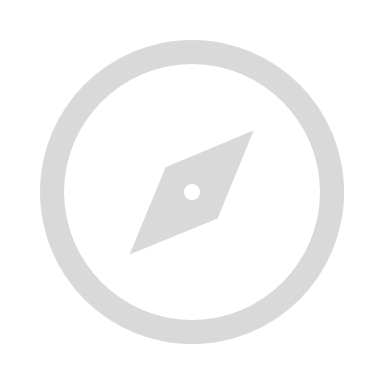 Long-Term Conditions
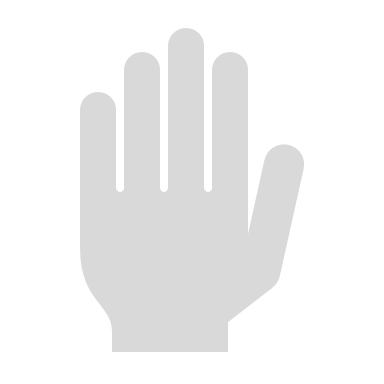 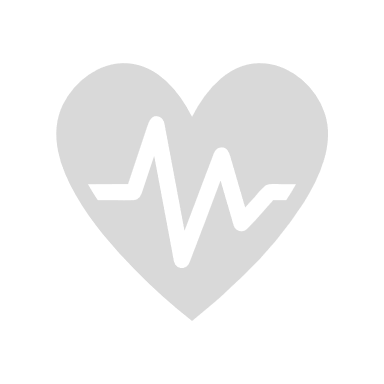 26% have a Long-term Condition
23%  have a Long-term Condition
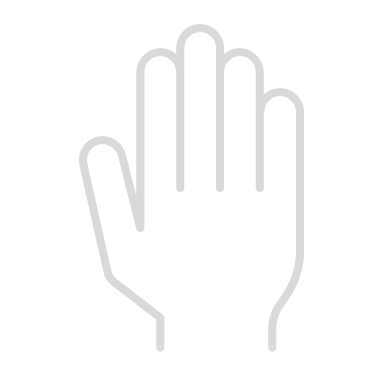 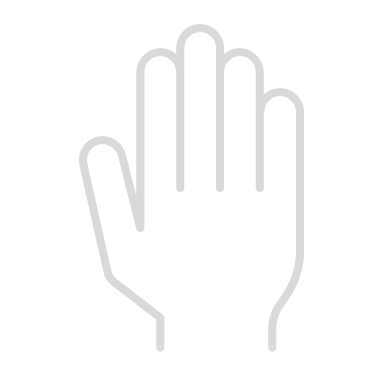 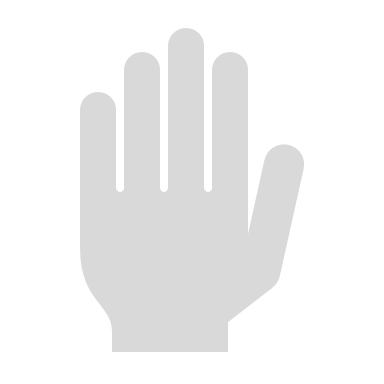 [Speaker Notes: source ONS Health State Life Expectancy, 2017-2019,]
Thank you.
For any other information or enquiries contact:mary.idowu@swlondon.nhs.uk
10